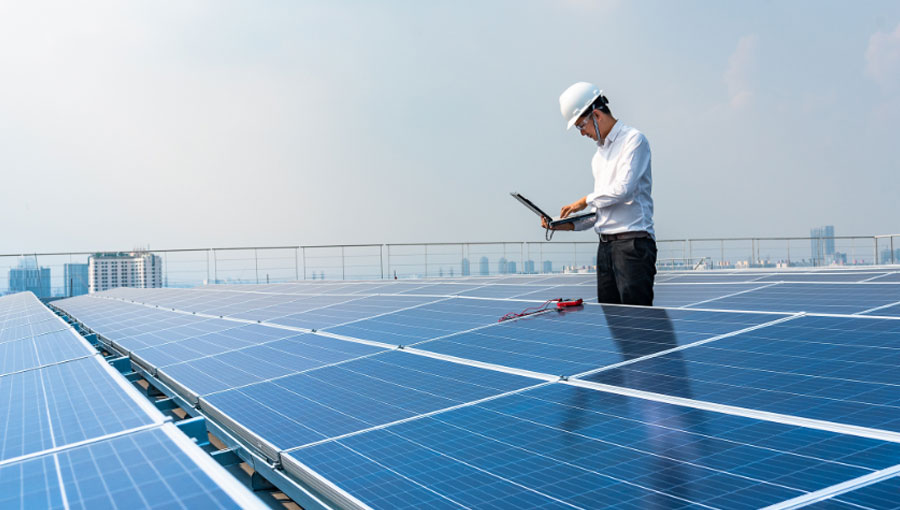 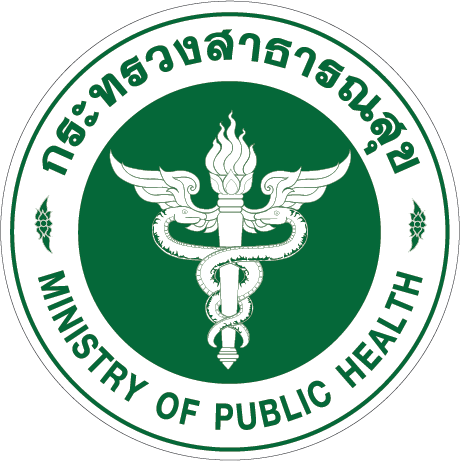 ติดตามแผนการขับเคลื่อนการดำเนินงานติดตั้งระบบผลิตไฟฟ้าพลังงานแสงอาทิตย์
การประชุมคณะกรรมการ คปสจ. ครั้งที่ 4/2566
วันที่ 9 พฤษภาคม 2566

กลุ่มงานพัฒนายุทธศาสตร์สาธารณสุข 
สำนักงานสาธารณสุขจังหวัดเพชรบูรณ์
เรื่องเดิม / ข้อเท็จจริง
1.	สำนักงานปลัดกระทรวงสาธารณสุขมีนโยบายให้ทุกหน่วยงานในสังกัดติดตั้งระบบผลิตไฟฟ้าจากพลังงานแสงอาทิตย์ภายในปี พ.ศ. 2566 โดยอาจใช้รูปแบบลงทุนเองด้วยเงินบำรุงหรือเงินงบประมาณ รูปแบบการลงทุนโดยเอกชน/การไฟฟ้านครหลวง(กฟน.) การไฟฟ้าส่วนภูมิภาค(กฟภ.) และได้รับงบประมาณจากกองทุนต่างๆ
2.	จากข้อมูลการติดตั้งระบบผลิตไฟฟ้าพลังงานแสงอาทิตย์ในจังหวัดเพชรบูรณ์ สรุปได้ ดังนี้
หนังสือสำนักงานเขตสุขภาพที่ 2 ที่ สธ 0227/ว 1524 ลงวันที่ 26 เมษายน 2566
เรื่อง  ติดตามแผนการขับเคลื่อนการดำเนินงานติดตั้งระบบผลิตไฟฟ้าพลังงานแสงอาทิตย์ ประจำไตรมาสที่ 2 
	  ครั้งที่ 2
มีการติดตาม 2 ประเด็น ดังนี้
หน่วยงานที่ยังไม่มีแผนการติดตั้ง ให้รายงานแผนการติดตั้งทุกวันหรือจนกว่าจะมีแผน (ให้ดำเนินการจัดทำแผนการติดตั้งภายในปีงบประมาณ พ.ศ. 2566)
หน่วยงานที่ได้จัดส่งแผนดำเนินงานแล้ว ให้ดำเนินงานและรายงานความก้าวหน้า ทุกวันที่  30 ของเดือน

ดังนั้น หน่วยงานที่มีแผนติดตั้งปี 67 ขึ้นไป ให้แก้ไขเป็นมีแผนติดตั้งในปี 66 ทั้งหมด
3. โดยที่ สำนักงานสาธารณสุขจังหวัดเพชรบูรณ์ และสำนักงานสาธารณสุขอำเภอทั้ง 11 อำเภอ ไม่มีการติดตั้งระบบผลิตไฟฟ้าจากพลังงานแสงอาทิตย์ ในปี 2566 หากแต่มีดำริจะเข้าร่วมโครงการกับ กฟภ. มีโครงการทางเลือกในการติดตั้งระบบผลิตไฟฟ้าพลังงานแสงอาทิตย์ 2 รูปแบบ คือ
ทั้งนี้ หน่วยงานจะต้องแจ้ง กฟภ. เพื่อสำรวจออกแบบและให้ข้อเสนอแนะในการดำเนินโครงการ
4. กลุ่มงานพัฒนายุทธศาสตร์สาธารณสุขได้ประสานข้อมูลกับกองบริการธุรกิจจัดการพลังงาน กฟภ.กรณีขอเข้าร่วมโครงการจัดการพลังงานในองค์กรด้วยระบบดิจิทัล ESCO Model สำนักงานสาธารณสุขจังหวัดเพชรบูรณ์จะต้องจัดทำหนังสือพร้อมบัญชีหน่วยงานในสังกัดที่ประสงค์จะเข้าร่วมโครงการ พร้อมแนบใบแจ้งหนี้ค่าไฟฟ้าเพื่อใช้ในการประมวลผลข้อมูล